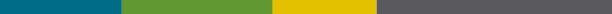 Introduce yourself in the chat!
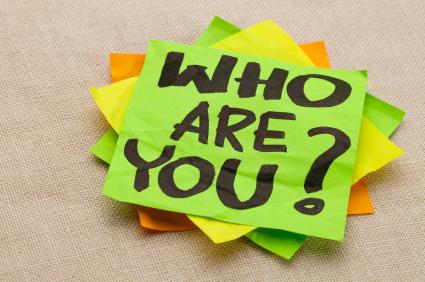 Name
Affiliate
Affiliate Role
Land Acknowledgement
This Photo by Unknown Author is licensed under CC BY-NC-ND
[Speaker Notes: Sarah-welcome]
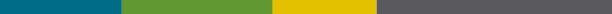 Growing and Strengthening the NAAEE Affiliate Network
Network Work Plan
We are a web of 54 affiliated organizations serving tens of thousands of educators across the continent.
The NAAEE Affiliate Network
policy
Our network is the key to taking EE to scale.
practice
We are better together.
As a collective, we hold each other accountable and advance…
Equity in environmental learning
We inform, inspire and spread the benefits of EE through every region and community.
[Speaker Notes: Katie]
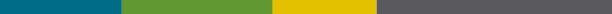 We are a powerful network!
Doubled Paid Staff
54 Charging Stations for EE
NAAEE and ee360 Increased Investment
150,000 Educators
[Speaker Notes: Katie]
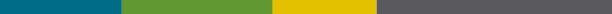 Our Goals Today:
Share our Process
Opportunities to Get Involved
Share Affiliate Stories
[Speaker Notes: Katie]
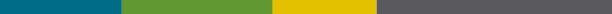 Thank YOU!
Affiliate Network Working Group
Affiliate Network Advisory Group
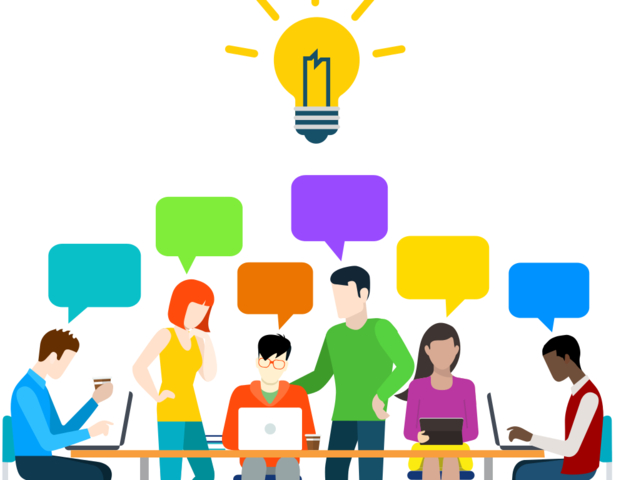 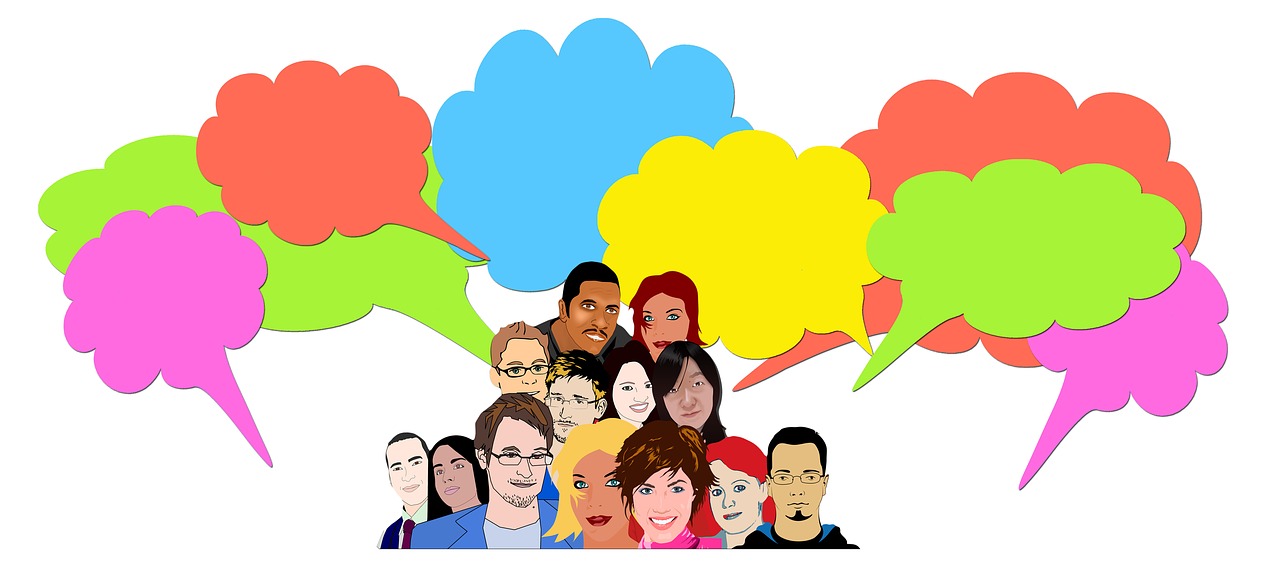 This Photo by Unknown Author is licensed under CC BY-NC-ND
This Photo by Unknown Author is licensed under CC BY-SA-NC
[Speaker Notes: Katie]
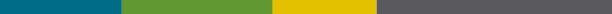 Our Progress
2020
2021
2022
Affiliate Network 2.0 Working Group
Affiliate Network Goals
Affiliate Network Working Group
Affiliate Network Advisory Group
Local Concepts
Network Feedback
Affiliate Network Work Plan
[Speaker Notes: Bruce]
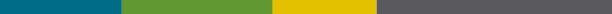 Our Shared Network Goals
Capacity
Equity
Advocacy & Messaging
Innovate
Build the capacity of individual NAAEE affiliates, NAAEE, and the affiliate network to advance the field of Environmental Education
Increase equity and inclusion in Environmental Education through initiatives at individual NAAEE affiliates, NAAEE, and the affiliate network
Reach more people and increase support for Environmental Education through joint Advocacy and Messaging
Advance additional efforts to be a just, effective, and innovative network as they emerge
[Speaker Notes: Bruce]
This Work Plan….
is a 3-year plan to guide the Network’s work.
will be used by the working and advisory group, committees, and NAAEE staff.
will help individual Affiliates stay informed
provides a way for Affiliates to tap in regardless of capacity.
includes ideas for how Affiliates can support strategies.
This work plan does not…
solely rely on backbone commitment, but is agreed to and supported by the Network.
dictate individual Affiliate work plans.
encompass all things that all Affiliates are working on.
identify specific people for approaches.
[Speaker Notes: Bruce]
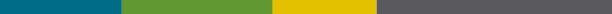 Network Strategies -> Layers of Impact
Affiliate Network
NAAEE
Individual Affiliates
[Speaker Notes: Katie]
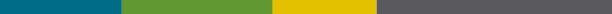 Goal 1:  Building our CapacityStrategies for Building a Strong Network
1
2
3
Create high-functioning network governance, operating procedures, and organizational culture.
Ensure Network leaders represent a diversity of backgrounds, identities, skills, geographies, and types of Affiliates.
Create opportunities to build relationships and
connections within the Network.
[Speaker Notes: Katie]
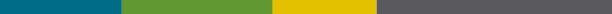 How to support
Share Network Leadership Opportunities with Boards and Members
Actively Encourage staff, board, and member participation.
Look for opportunities to share your Affiliates successes.
Apply for opportunities to attend the conference, leadership clinics, etc.
[Speaker Notes: Katie]
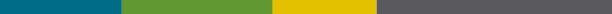 Goal 1:  Building our CapacityStrategies for Building a Strong Affiliates
4
5
Provide continued professional development and learning opportunities to support Affiliate growth
Improve and enhance resources available to the
Network for capacity building.
[Speaker Notes: Katie]
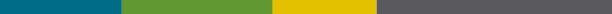 How to support:  Join an Affinity Group or Committee
Professional Development Committee (3rd Thursday 2pm ET)
Affiliate Network Community Check-in (3rd Wednesday 2pm ET)
Fund Development Community of Practice (Bimonthly)
Affiliate Staff Networking (1st Tuesday 2pm ET)
Affiliate ED Call (Last Wednesday 3pm ET)
[Speaker Notes: Katie]
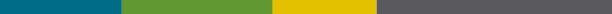 Goal 2:  Equity and InclusionStrategies for Building a Strong Network
1
2
3
Develop Network-wide JEDIA expectations upheld by the Affiliate Network Working and Advisory Groups.
Define and model JEDIA best practices within our
own groups
Create a suite of JEDIA based organizational
assessment tools
[Speaker Notes: Bruce-Based on input collected for the past couple of years]
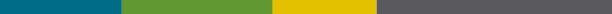 Goal 2:  Equity and InclusionStrategies for Building a Equitable Affiliates
4
5
Create expectations and accountability measures
for Affiliates
Support Affiliates that are implementing JEDIA initiatives at the Affiliate level and highlight achievements.
[Speaker Notes: Bruce]
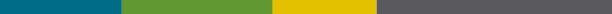 How to support:
Affiliate Network EDI Working Group (2nd Tuesday 2pm ET)
Affiliate Network Community Check-in (3rd Wednesday 2pm ET- Quarterly)
Share successes, challenges, and resources with the network.
Be a part of the development of tools.  Or implement and use them!
[Speaker Notes: Bruce]
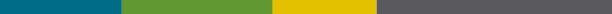 Goal 3:  Advocacy and Shared Messaging
1
2
3
Build Affiliate leadership for environmental
education advocacy.
Create a unified voice and messaging for
environmental education and the Network.
Build coalitions and strong partnerships.
[Speaker Notes: Sarah]
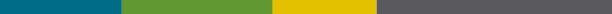 How to support:
Affiliate Advocacy Group (Polling for meeting times)
Monthly NAAEE Advocacy Calls (1st Thursday 1pm ET)
Watch for Shared messaging tools coming soon!
Promote your Affiliate’s Involvement in the Network.
[Speaker Notes: Sarah]
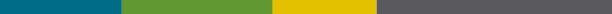 Goal 4:  Innovation and Shared Learning
1
!
!
Develop guidelines and strategies to help affiliates innovate, self-organize, and connect.
Emergent Ideas……
More Great Ideas….
[Speaker Notes: Bruce- Based on input collected for the past couple of years]
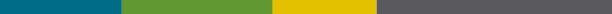 How to support:
Affiliate Network Community Check-in (3rd Wednesday 2pm ET)
Suggest Topics for Deeper Discussion or Convening Around
Participate in Communities of Practice, Committees, and Ad Hoc Groups
[Speaker Notes: Give an example of what Goal
Bruce]
Affiliate Highlight:  How are you using and sharing the work plan?
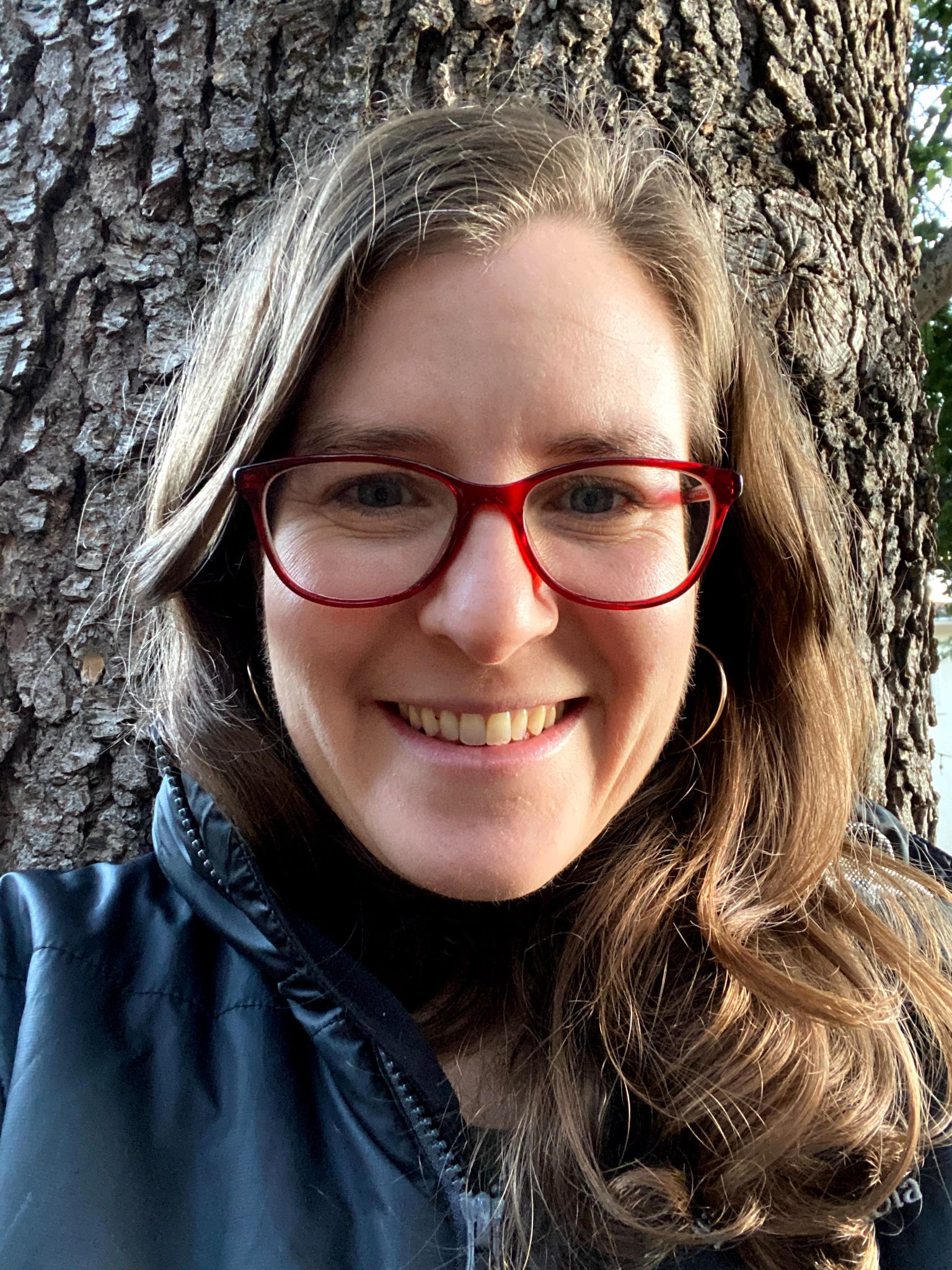 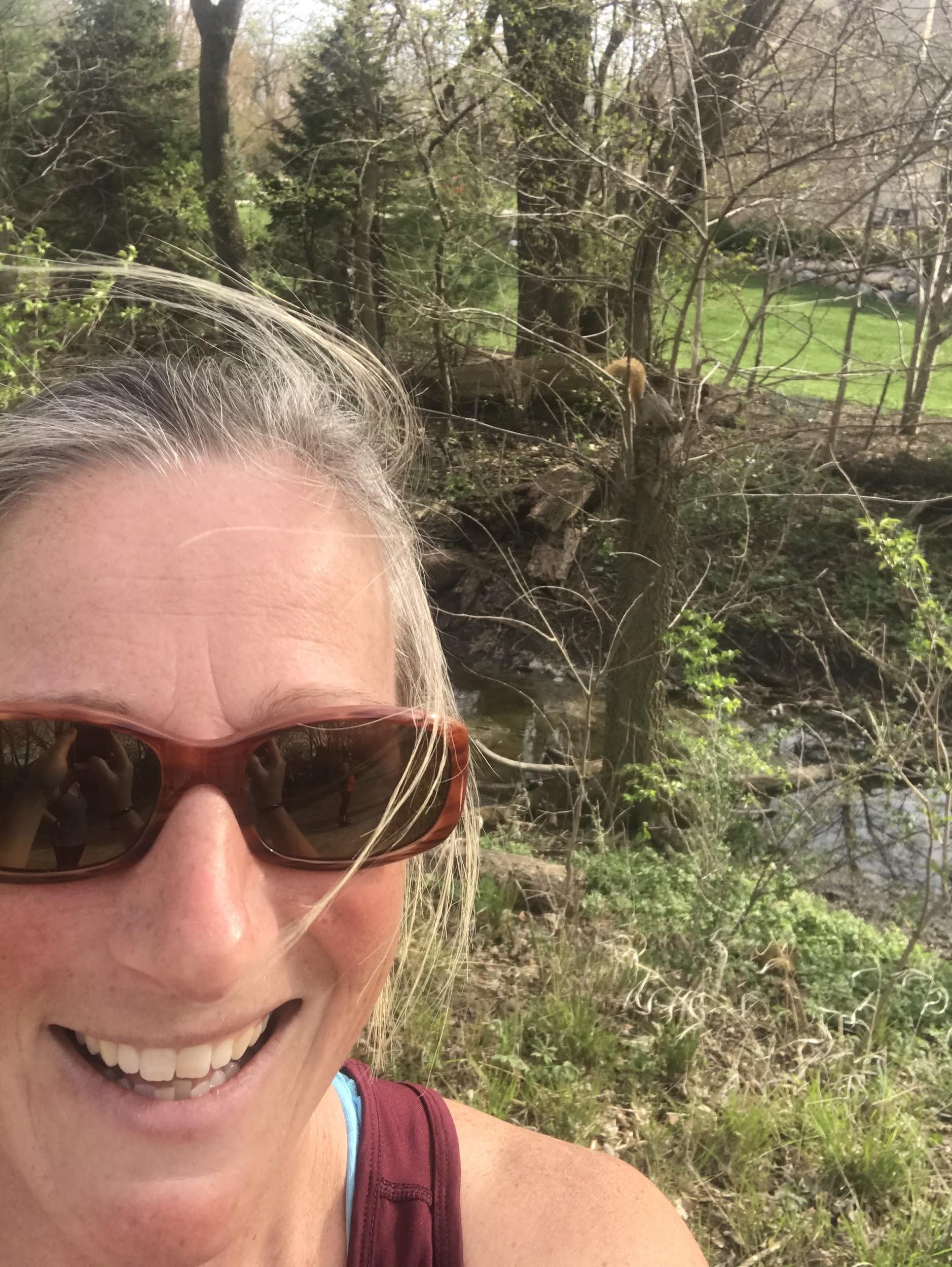 Abbie Enlund
Environmental Education Association of Illinois
EstrellaRisinger
California Association for Environmental and Outdoor Education
[Speaker Notes: Abbie & Estrella]
More Opportunities
Tea Times
Wednesday, March 16th from 2-3pm ET
Tuesday, March 22nd from 8-9pm ET

Explore the Work Plan
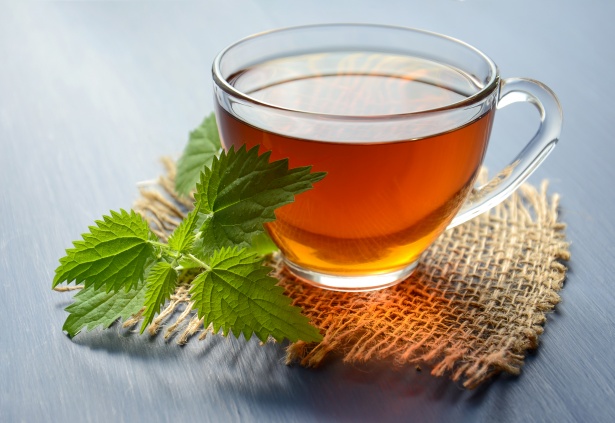 [Speaker Notes: Tea Time Dates, link to plan, chairs of committees]
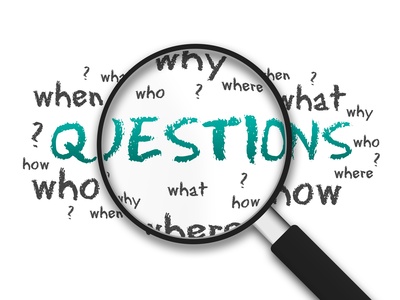 Questions and Discussion
[Speaker Notes: Fill out the survey]
Contacts